Lecture 1. Ethnology as a Science
Maryna  Zaluzhna
Zaporizhzhia National University
1
Plan
1. Introduction. Course outline. 
2. The notion of ethnology. Definition and scope of ethnology.
3. The aim, tasks and subject of ethnology as a science.
4. Мethods of ethnological research.
5. Еthnology and other sciences.
2
System of assessment:
1. Seminars – 7*4+2=30 
2. Inter-term test 1 – 5
3. Inter-term test 2 - 5
3. Module test 1 (topics 1-7) – 10
4. Module test 2 (topics 8-14) – 10
5. Individual task  – 20
6. Extra: Festival – 10 
Semester – 80
Credit – 20
Total – 100
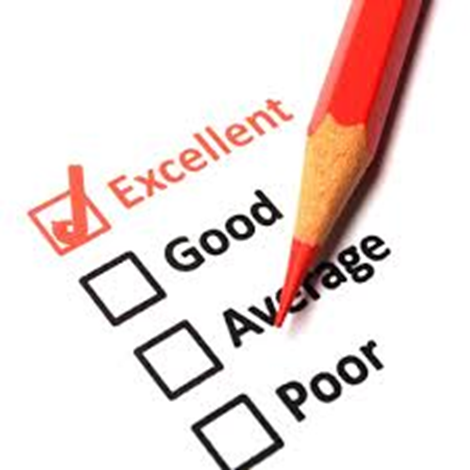 3
Key words
4
ETHNIC:
group
contact 
conflict 
name
background 
stereotype
origin
minority
wear
food
dance
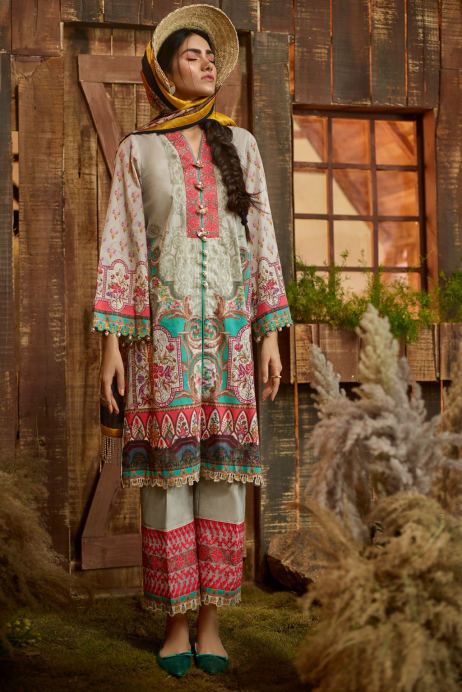 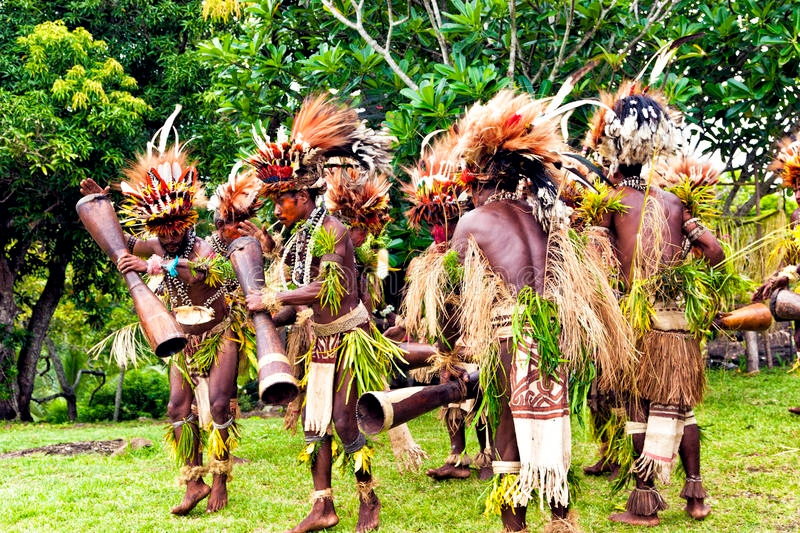 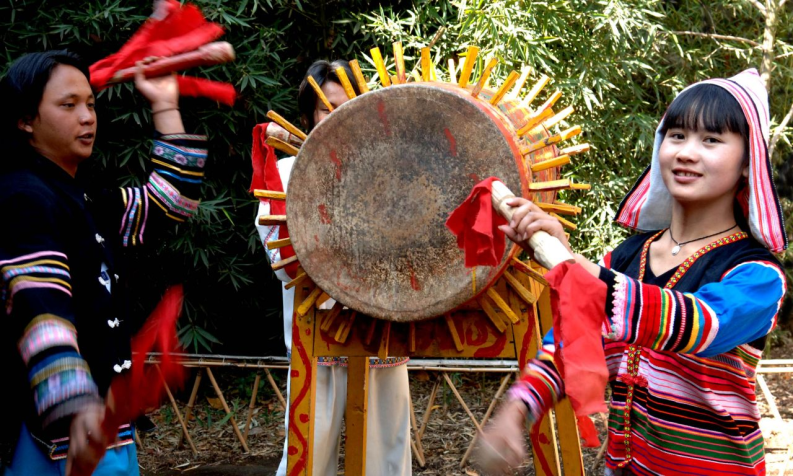 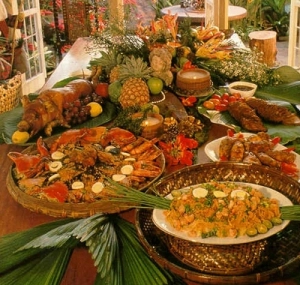 5
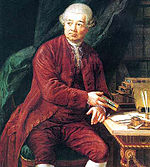 Ethnology (from the Greek ἔθνος, “ethnos” – “folk, nation”, “logos” – “word, science”) –
Adam František Kollár, 1779
a branch of anthropology that compares and analyzes the characteristics of different peoples and the relationship between them.
6
Société Ethnologique de Paris
The official establishment of ethnology as a science – the foundation of Paris Ethnological Society (1839).
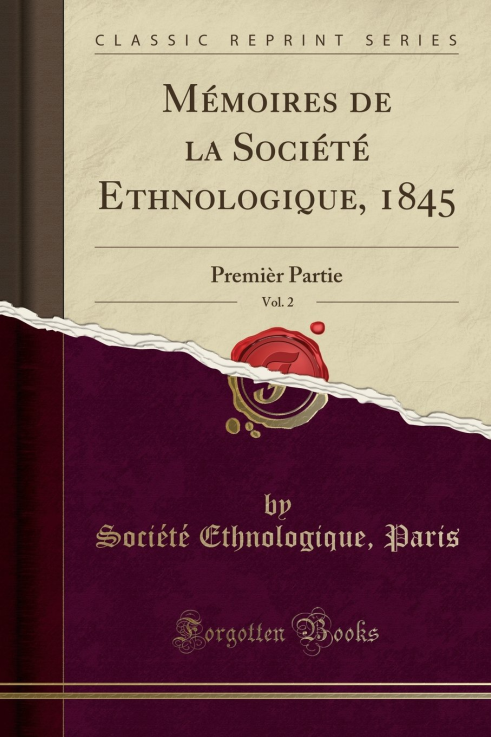 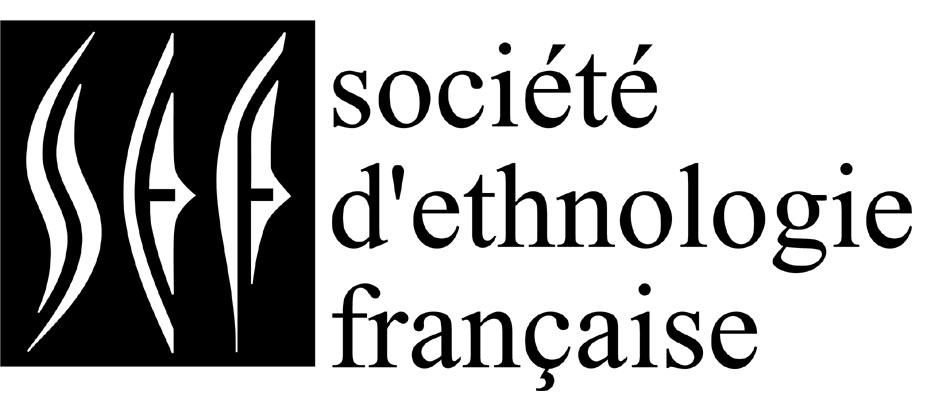 7
A. F. Kollár on ethnology:
“Ethnology is the science of nations and peoples … in which they study the origins, languages, customs, and institutions of various nations … in order to judge better the nations and peoples in their own times.” (Historiae ivrisqve pvblici Regni Vngariae amoenitates, Vienna, 1783)
8
Note! 
There is NO such word in plural as “ethnoses”!!!
 
ETHNOS: (ˈɛθnɒs) noun. 
Plural = ETHNE (ˈɛθneɪ) = “ethnic groups”.
Collins English Dictionary. Copyright © HarperCollins Publishers
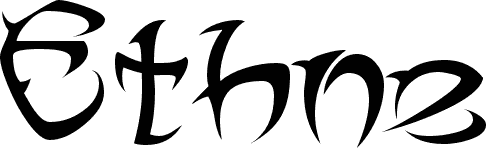 9
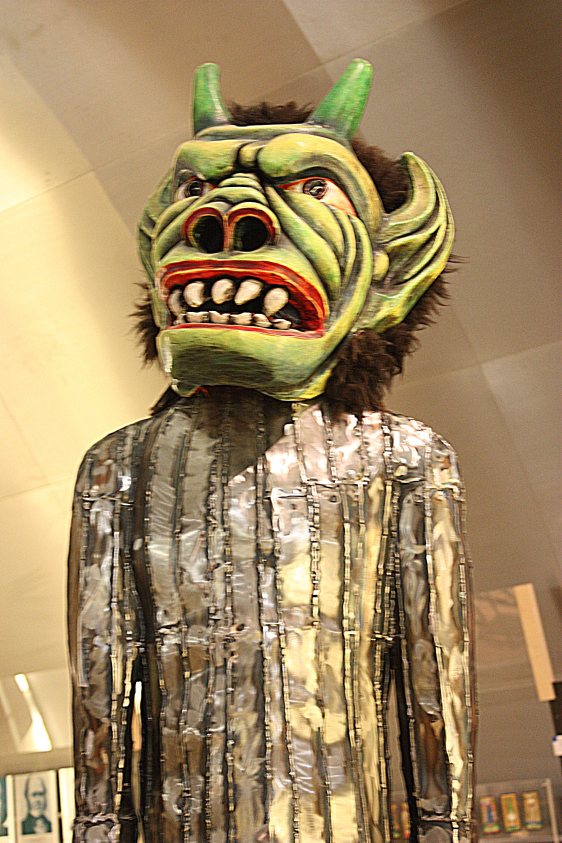 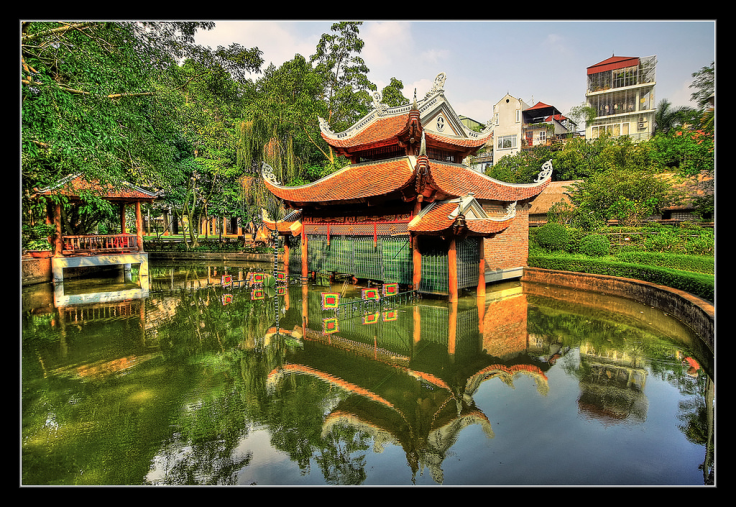 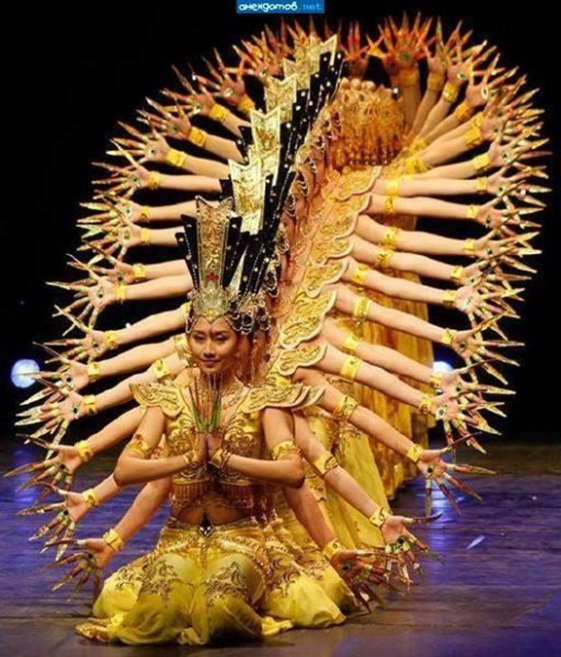 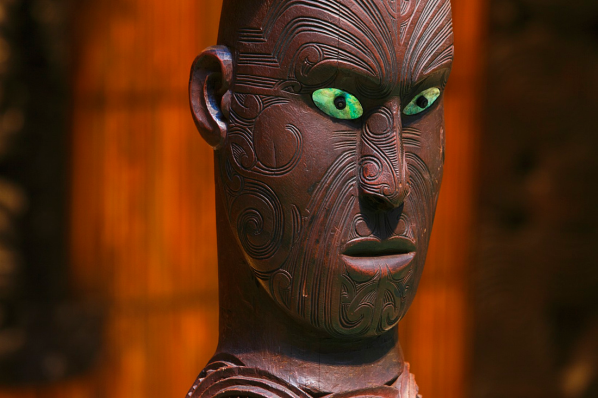 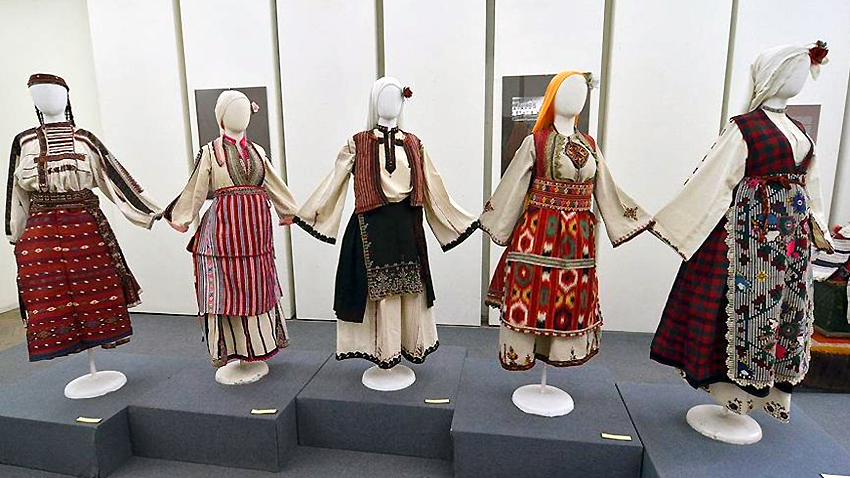 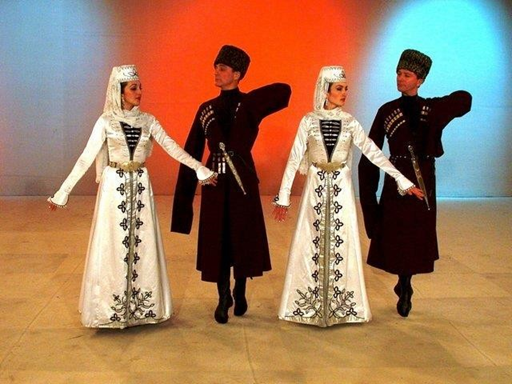 Ethnocentrism
Geographical determinism
10
Ethnology as a science analyses:
1) traditions and methods of ethnic groups investigation; 
2) relationship between ethnos/race, ethnos/nation, ethnos/culture, language/culture, language/mentality;
3) distribution (spreading) of ethnic groups and cultures around the world;
3) culture and language of certain folks.
11
World Population Clock (Sept 8, 2019):http://www.worldometers.info/world-population/
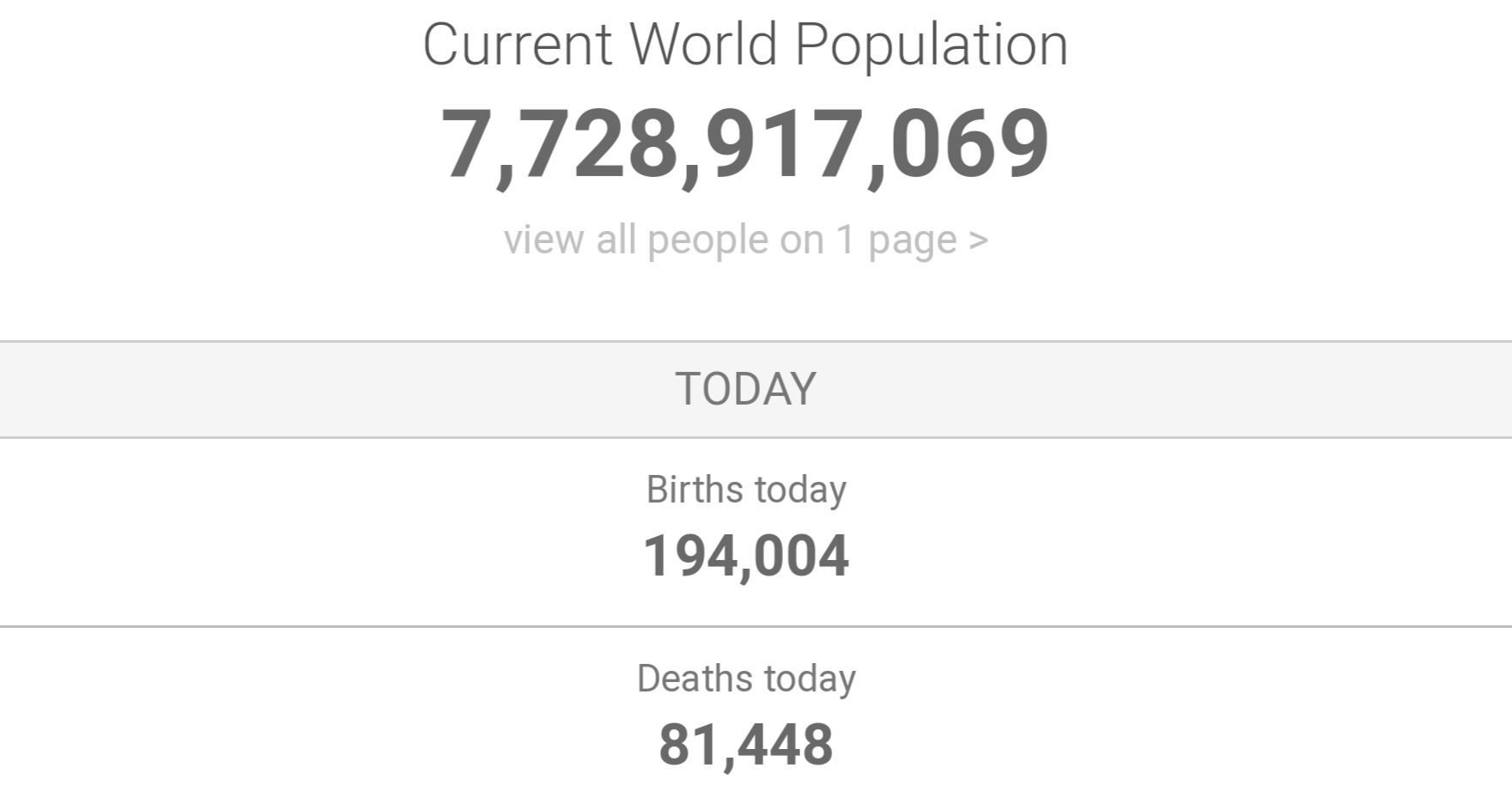 12
13
What are they doing?
14
What are they doing?
15
What is he doing?
16
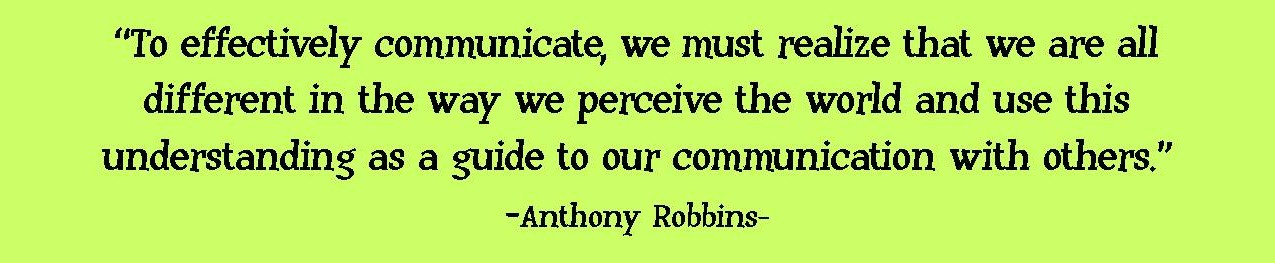 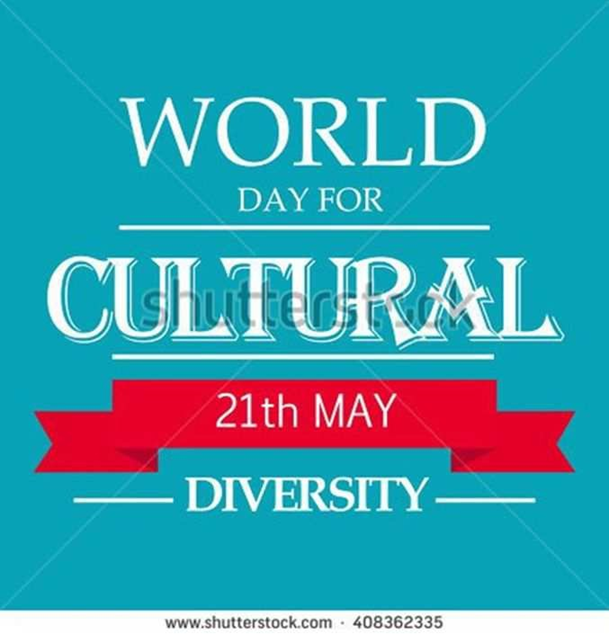 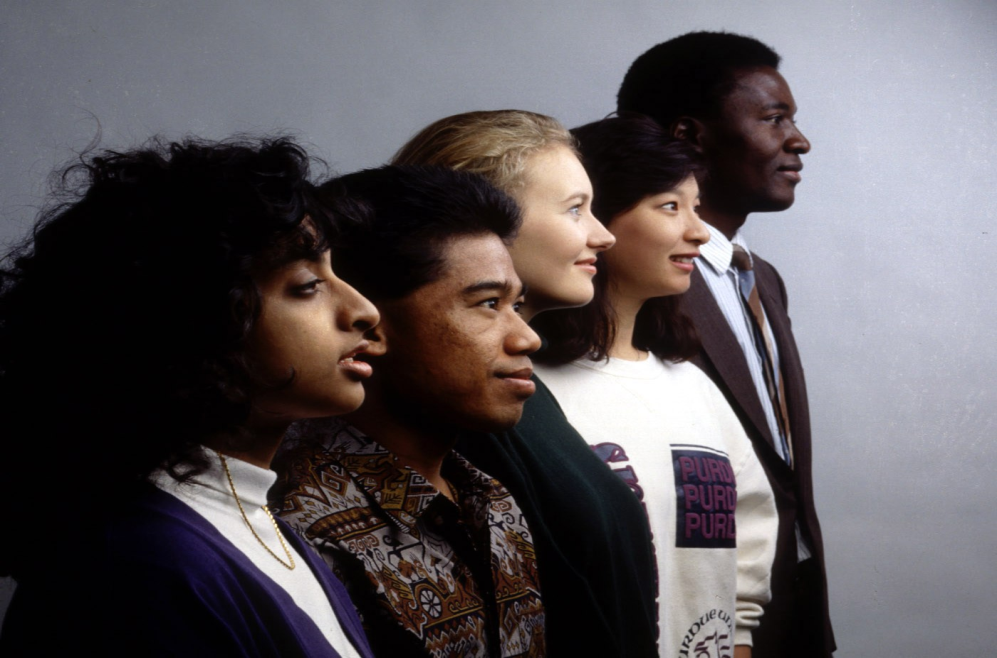 17
Ethnology as a science has:
aims (why to study?), 
subject (what to study?) 
methods (how to study?)
conceptual theories (what ideas and principles come as a result of studying?)
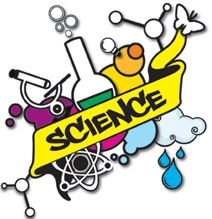 18
The aims of ethnology:
1) reconstruction of human history;
2) studies of archaic (traditional) and modern cultures;
3) formulation of general                                                   laws of ethnic and cultural                                                changes;
4) making  generalizations                                              about society and culture.
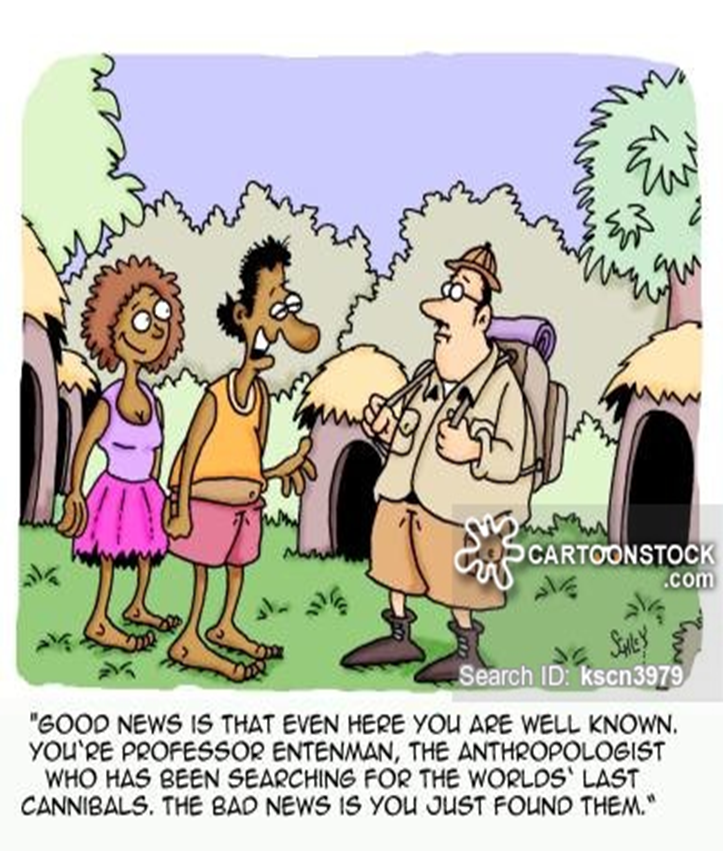 19
The subject of ethnology
-general laws of social and cultural development of humanity;
-archaic (traditional) societies;
-transformations of different cultures, their contacts and interactions.
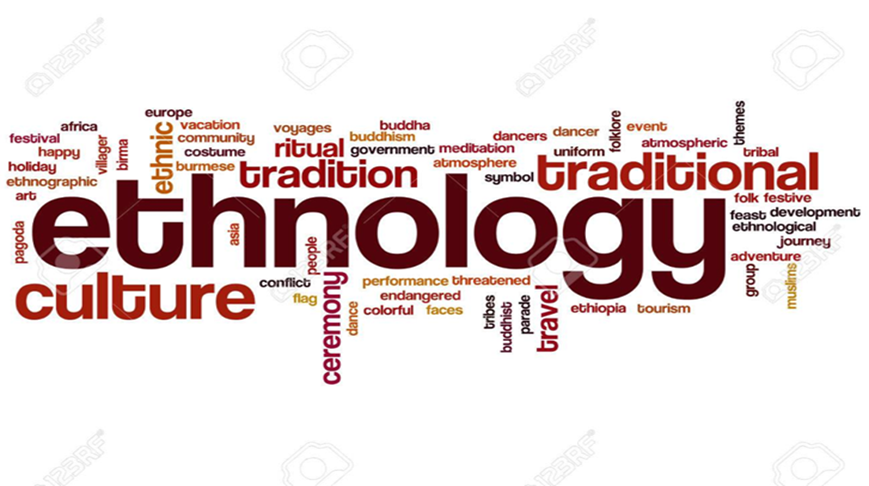 20
Major concerns of ethnology:
1. Daily life, making a living.
2. Family, kinship.
3. Religion and other 
belief systems.
4. Language.
5. Education, upbringing.
6. Material culture. 
7. Recreation, leisure.
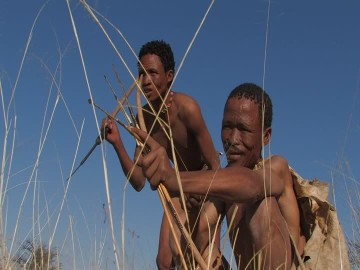 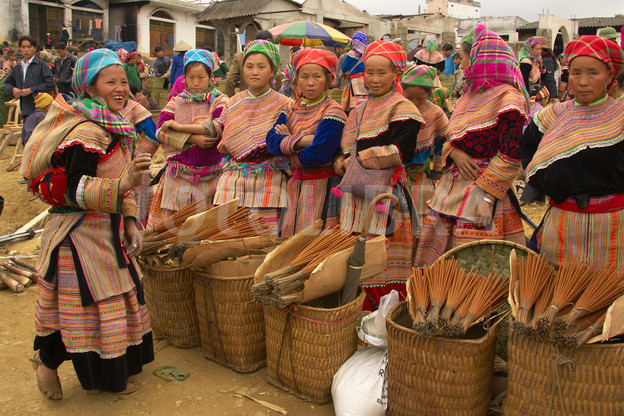 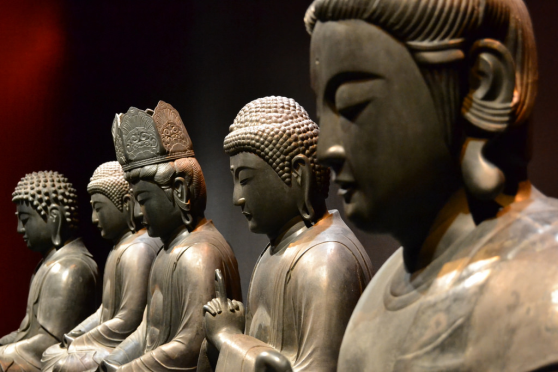 21
ETHNOLOGY is:
a branch of anthropology that analyzes and compares the characteristics of different peoples and the relationship between them.
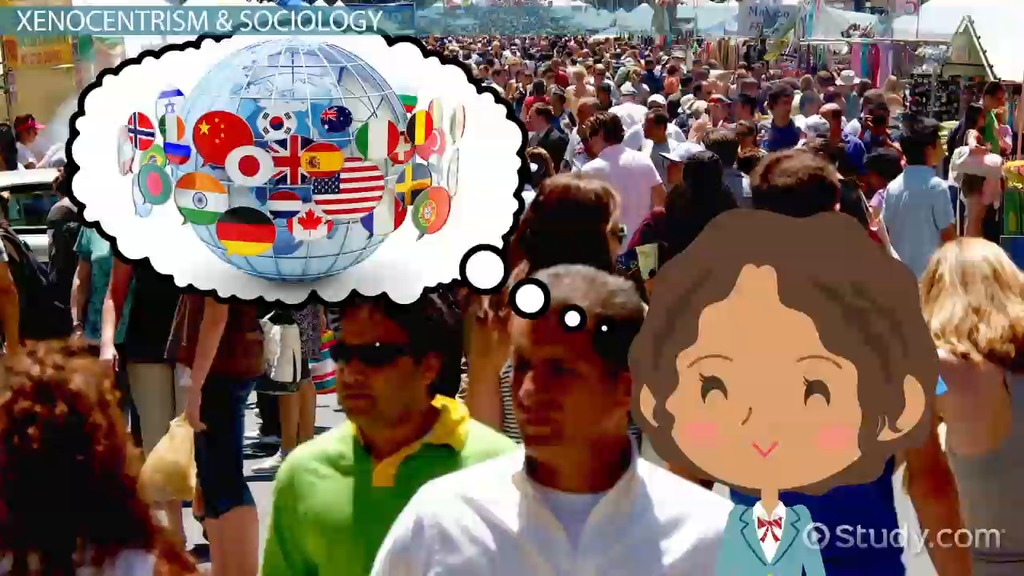 22
Research methods of ethnology:
23
Ethnology vs Anthropology
24
The material remains of a culture: artefacts (pottery, jewellery, tools, clothes), garbage, burials, the remains of structures.
25
1. Paleoanthropology. 2. Human genetics. 
3. Human growth and development. 
4. Human biological plasticity. 5. Primatology.
26
27
28
29
Combines ethnography and ethnology to study human societies and cultures to explain social and cultural similarities and differences.
30
31
Ethnology and ethnography
Ethnography produces an account (a book, an article, or a film) of a community, society, or culture based on information collected during fieldwork. 
Ethnology takes the ethnographers’ research and then compares different cultures.
Ethnography has descriptive character while ethnology is more theoretical and generalizing.
32
Ethnology and cultural studies
The aim of cultural studies is the research of history of culture, philosophy of culture and history of art. 
Ethnology deals with all these issues but concerning a certain ethnos. It also deals with processes of exchanging culture between members of different ethnic groups and inside a particular community.
33
Ethnology and sociology
Sociology is a science which researches forms of common life and activity of humans (connections between people, living on the same territory). Ethnology also researches life of people living together but on a smaller ethnical scale. 
Sociology tries to explain mechanisms of communication between different social groups, but ethnology focuses on cultural relations in social groups and between them in a particular ethnos.
34
Ethnology and psychology
Psychology deals with psychological states of personality, stereotypical models of behavior, and typical characters. 
Ethnology investigates the socio-cultural nature of interpersonal relations, mentality and behaviour (ethno-psychology).
35
Related disciplines  (more than 20):
Ethnoarchaeology 
Ethnobiology 
Ethnobotany 
Ethnozoology 
Ethnoecology 
Ethnocinema 
Ethnogeology 
Autoethnography 
Netnography 
Ethnohistory 

Ethnolinguistics 
Ethnomathematics 
Ethnomethodology 
Ethnomuseology 
Ethnomusicology 
Ethnophilosophy 
Ethnopoetics 
Ethnoscience 
Ethnosemiotics 
Ethnotaxonomy
36
Conclusion
Ethnology is a multidimensional science, which studies:
the process of formation and development of ethnical groups, 
their identity, forms of their cultural organization, tendencies in their collective behaviour  formed by their culture,
their interaction with other ethnic groups.
37
DISCOVERETHNIC, CULTURAL AND LINGUISTIC DIVERSITY  OF THE WORLD!
38
Thank you for attention! 
39